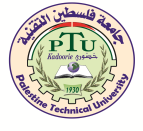 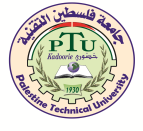 الماء.....1
ا.د. محمود سليمان عزب
Dr. Mahmoud Solaiman Azab
جامعة فلسطين التقنية – خضوري 
Palestine Technical University- Khadouri
31-Mar-21
1
يعد الماء ضرورة مهمة من ضروريات الحياة بعد الاوكسجين فالانسان يستطيع العيش لعدة أسابيع بدون غذاء، لكنه لا يستطيع العيش أيام معدودة وقليلة بدون ماء،
31-Mar-21
2
توزيع الماء في الجسم:
 
تحتوى انسجه الجسم كلها على نسب متباينة من الماء
الاسنان 5% 
العظام 25 %
الانسجه الدهنية 30 :40 %
العضلات 57 :80 %
بلازما الدم 90 :92 %
31-Mar-21
3
اهمية الماء لجسم الرياضي
- يحتوي الجسم البشري على كمية من الماء تصل الى 75 % أو 80 % من وزن الجسم وكلما كان الجسم عضليا زادت نسبة الماء فيه وتقل اذا كان الجسم دهنيا، وتكون موزعة في الخلايا والتجاويف التي تغطي الخلايا وفي بلازما الدم اذ يوجد 62 % داخل الخلايا و38 % في مصل الدم واللعاب والغدد وحول الاعصاب والمعدة وتشكل نسبة الماء في العضلات حوالي 75 % من وزن العضلات.
31-Mar-21
4
من أين نحصل على الماء  : 
    يعد الماء أحد الضروريات الثلاث للحياة ويأتي من مصادلر عدة :- 
1-  عن طريق تناول الماء بصورة مباشرة.
2-  عن طريق تناول الاطعمة التي تحتوي على الماء.
3-  عن طريق أكسدة المواد الغذائية (( عملية الايض )) مثل الكاربوهيدرات والبروتينات.
    اذ يحتاج الانسان من الماء حوالي 2,5 لتر يوميا وتتضاعف عند التدريب ( 5 – 6 ) مرات بحيث يجب أن تبقى كمية الماء متوازنة في جسم الانسان ( أي ما يخرج يجب أن يعوض ).
31-Mar-21
5
طرق فقدان الماء : 
1-  عن طريق الادرار ( 1,5 ) لتر يوميا. 
2-  عن طريق الجلد ( 0.7) لتر يوميا.
3-  عن طريق الغائط (0.10) لتر يوميا.
4-عن طريق التنفس (0.07 ) لتر يوميا.
31-Mar-21
6
الامور  الوجب مراعاتها عند تحيد حاجة الفرد للماء
مكان السكن 
العمر 
النوع 
الحالة الفسيولوجية 
طبيع العمل او النشاط 
 المناخ
31-Mar-21
7
الخاتمة
اشكر لكم حسن اصغائكم 
والسلام عليكم ورحمة الله وبركاته
31-Mar-21
8